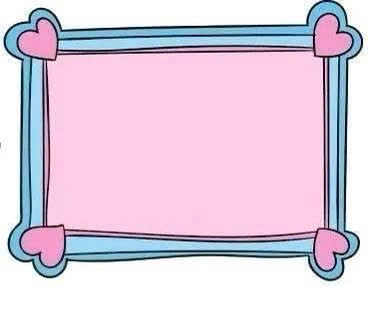 Trường Tiểu học Đà Loan
Nguyễn Thị Lan Phương
Lớp 2A2
Thứ ba ngày 5 tháng 11 năm 2024   Toán
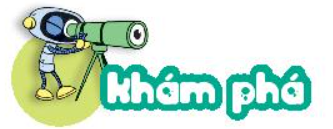 Bài 16: Lít (tiết 1)
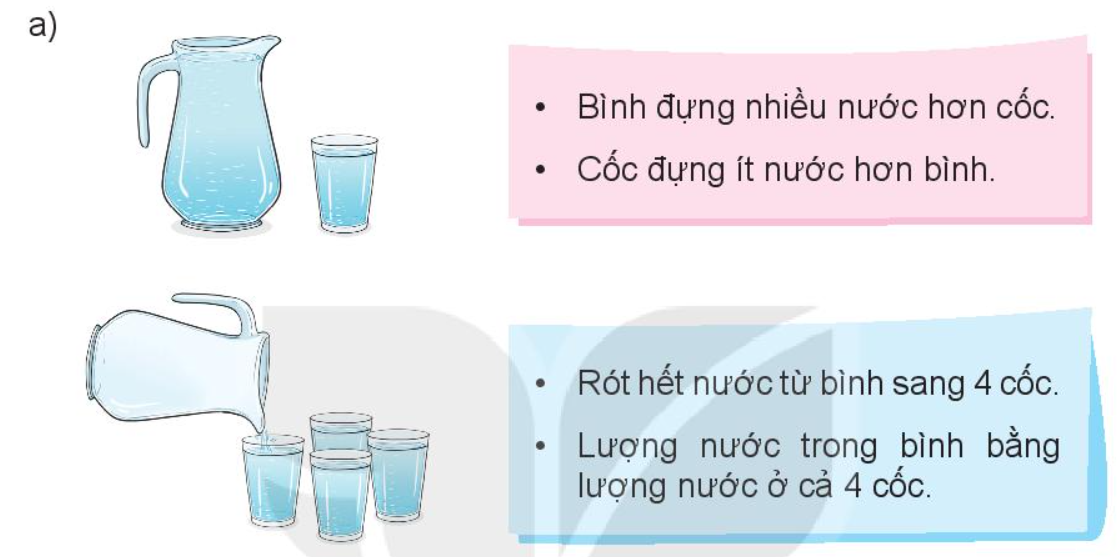 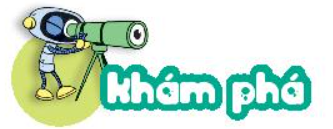 l
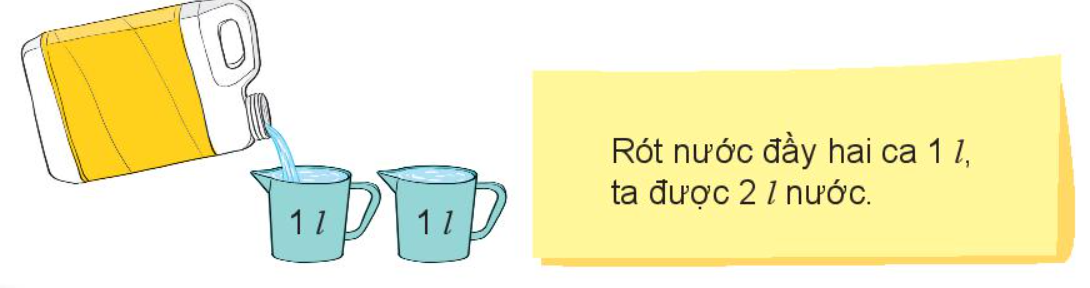 Thứ ba ngày 5 tháng 11 năm 2024   Toán
Bài 16: Lít (tiết 1)
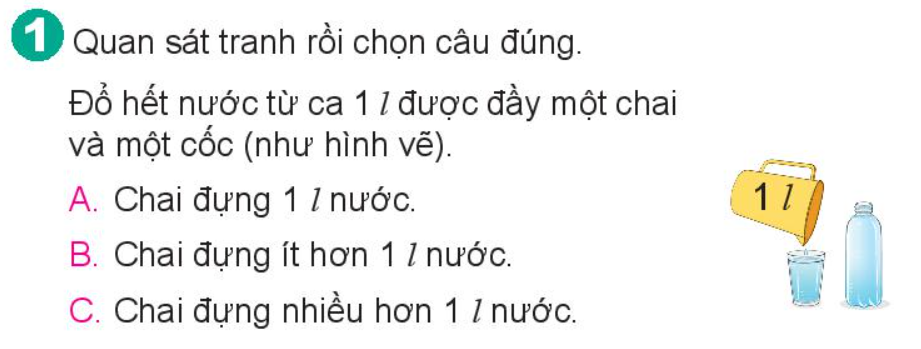 Thứ ba ngày 5 tháng 11 năm 2024   Toán
Bài 16: Lít (tiết 1)
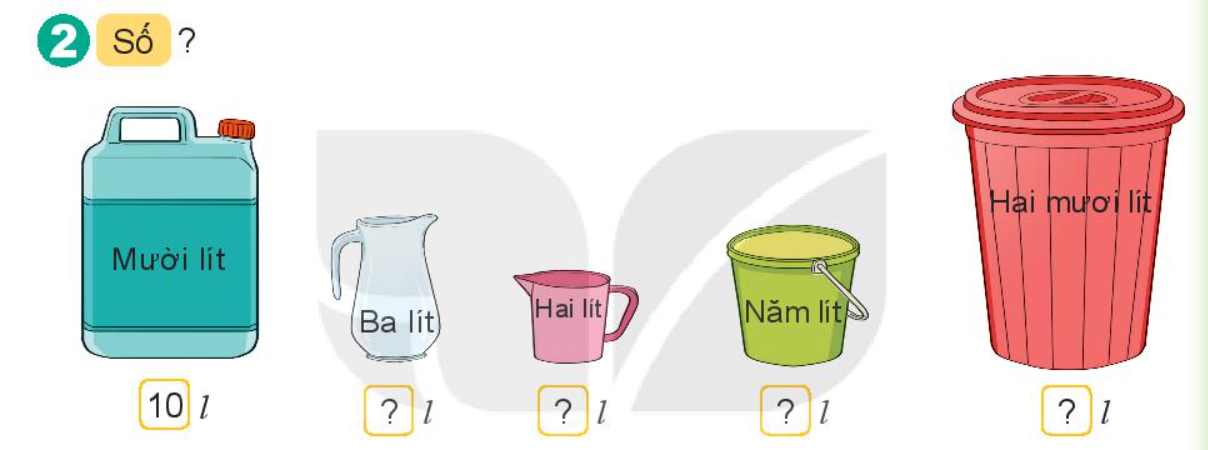 3
2
5
20
Thứ ba ngày 5 tháng 11 năm 2024   Toán
Bài 16: Lít (tiết 1)
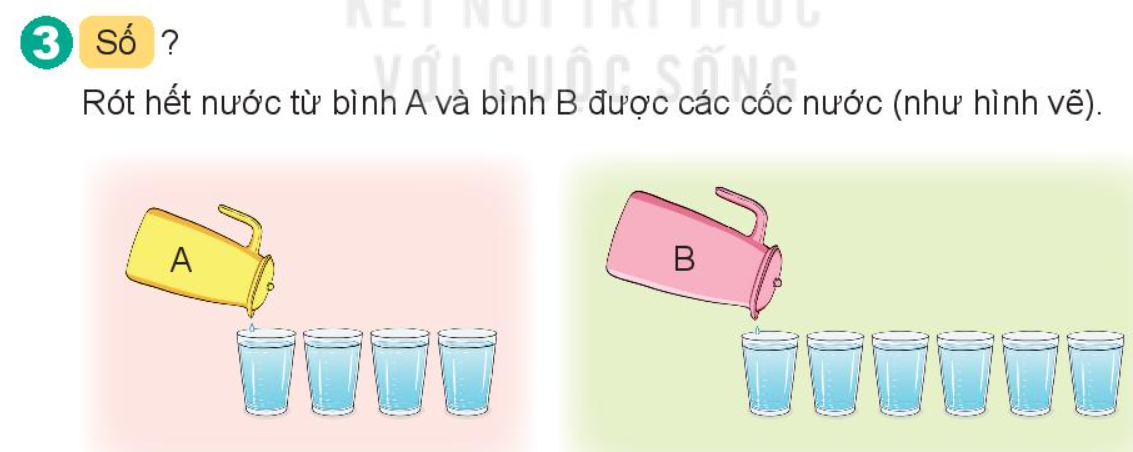 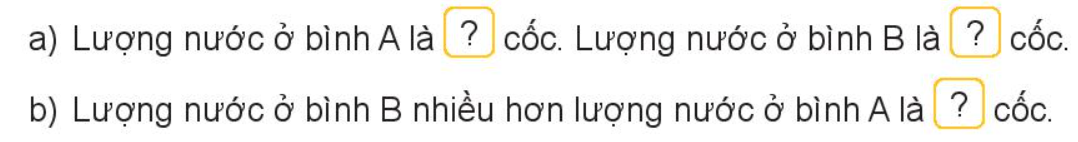 4
6
2